KELAYAKAN USAHA
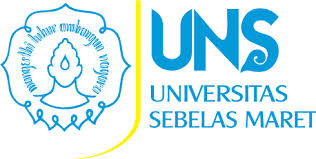 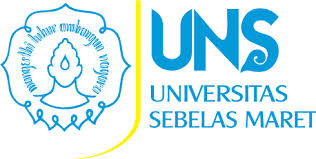 Oleh :
Tim Teknopreneur  FT UNS
Dr. Ir. Musyawaroh, MT.
Dr. Murtanti JR,MT
Faculty of Engineering 
Sebelas Maret University
Sasaran Pengajaran
Mahasiswa mampu memahami konsep kelayakan usaha dan menilai kelayakan usaha terpilih berdasarkan aspek teknologi, aspek pemasaran, aspek sumber daya manusia, dan keuangan.
Pokok Bahasan
Pokok Bahasan
Konsep Kelayakan Usaha
Mengapa Perlu Analisis Kelayakan Usaha?
Untuk mengetahui, menilai apakah suatu usaha layak untuk dilaksanakan dengan berhasil.
 Keberhasilan yang dimaksud :
Utk pihak berorientasi profit : Profit yang diperoleh
Utk pihak berorientasi non-profit : manfaat yang diberikan bagi masyarakat luas
Pihak-pihak yang berkepentingan thd studi kelayakan
Kelayakan Aspek Teknologi
Utk menilai apakah proyek secara tekonologi layak utk dilaksanakan
Beberapa aspek yang harus dianalisis, yaitu :
	1. Lokasi usaha
	2. Luas dan Volume produksi
	3. Mesin dan peralatan
	4. Bahan baku dan bahan penolong
	5. Tenaga kerja
	6. Lay out dan Bangunan
	7. Alat pengangkutan
	8. Alat komunikasi
	9. Fasilitas umum
	10. Lingkungan
Kelayakan Aspek Teknologi (2)
Lokasi Usaha
Variabel yang utama :
Ketersediaan bahan mentah
a. jumlah kebutuhan bahan mentah satu periode dan selama investasi
b. kelayakan harga bahan mentah (sekarang dan yang akan datang)
c. Kapasitas, kualitas dan kontinuitas
d. Biaya pengangkutan
Letak pasar yang dituju
Tenaga listrik dan air
Supply tenaga kerja (terdidik/tidak terdidik) berkaitan dengan kuantitas, kualitas dan biaya tenaga kerja
Fasilitas transportasi berkaitan dengan bahan mentah dan pasar yang dituju (kondisi jalan, alat transportasi dll)
Variabel sekunder :
Hukum dan peraturan yang berlaku (Indonesia, lokal, rencana lokasi)
Kelayakan Aspek Teknologi (3)
Luas dan Volume Produksi
Yaitu jumlah produk yang seharusnya diproduksi untuk mencapai keuntungan optimal
Ditentukan oleh:
Batasan permintaan
Tersedianya kapasitas mesin-mesin
Jumlah dan kemampuan pengelola proses produksi
Kemampuan finansial dan manajemen
Kemungkinan adanya perubahan teknologi
Alat analisis:
Pendekatan konsep MC dan MR
Pendekatan BEP
Metode Linier Programming
Kelayakan Aspek Teknologi (4)
Mesin dan Peralatan
Pemilihan jenis teknologi dilakukan dengan menentukan seberapa jauh derajat mekanisasi yang diinginkan dan manfaat ekonomi yang diharapkan
Kriteria yang digunakan:
Ketepatan jenis teknologi yang dipilih dengan bahan mentah yang digunakan.
Keberhasilan penggunaan jenis teknologi tersebut di tempat lain, dgn ciri-ciri yang mendekati dengan lokasi bisnis.
Kemampuan pengetahuan penduduk (tenaga kerja) setempat dan kemungkinan pengembangannya, termasuk kemungkinan penggunaan tenaga kerja asing.
Pertimbangan kemungkinan adanya teknologi lanjutan sebagai salinan teknologi yang akan dipilih sebagai akibat keusangan.
Kelayakan Aspek Teknologi (5)
Layout dan Bangunan
Layout merupakan keseluruhan proses penentuan bentuk dan penempatan fasilitas-fasilitas yang dimiliki suatu perusahaan. 
Dengan demikian pengertian layout mencakup layout site (layout lahan lokasi bisnis), layout pabrik, layout bangunan bukan pabrik dan fasilitas-fasilitasnya
Kelayakan Aspek Pemasaran
Utk meneliti kesempatan pasar yang ada dan prospeknya serta strategi pemasaran yang tepat 
beberapa komponen yang harus dianalisis dan dicermati:
Kebutuhan dan keinginan konsumen
Segmentasi pasar
Target
Persaingan dan strategi pasar
Struktur pasar
Nilai tambah
Masa hidup produk
Pangsa Pasar	
Pertumbuhan pasar
Laba kotor
Kelayakan Aspek Pemasaran (2)
Hal-hal yang harus diperhatikan :
1. Total
Permintaan :
Menghasilkan Forecast Demand
2. Terperinci (Dikelompokan menurut daerah, jenis konsumen)
Bagaimana Perkembangan masa lalu?
Bagaimana perkiraan di masa yang akan datang?
Faktor apa saja yang mempengaruhi penawaran?
Penawaran
Kelayakan Aspek Pemasaran (3)
Segmentasi Pasar
Target Pasar
Beberapa aspek utama untuk mensegmentasikan pasar adalah aspek geografis, demografi, psikografis, dan perilaku
memutuskan berapa segmen pasar yang akan dicakup, lalu memilih segmen mana yang akan dilayani. 3 faktor yang perlu diperhatikan yaitu 1. ukuran dan pertumbuhan segmen,
2. kemenarikan struktural segmen, 
3. sasaran dan sumber daya yang dimiliki perusahaan.
Kelayakan Aspek Pemasaran (4)
Siklus Hidup Produk
Kelayakan Aspek SDM
Untk menilai kemampuan manajemen operasional dalam menjalankan perusahaan.
Beberapa hal yang dianalisis:
Kepemilikan
Organisasi dan tim manajemen
Tenaga teknis dan administrasi
Tenaga manajerial
Kemampuan dan keterampilan
Wewenang dan tangung jawab
Pelatihan yang diperlukan
Kelayakan Aspek Keuangan
Untuk menentukan sumber daya finansial yang diperlukan utk tingkat kegiatan tertentu dan laba yg diharapkan.
Analisis aspek keuangan meliputi komponen-komponen sebagai berikut :
Kebutuhan dana
Waktu biaya-biaya tersebut diperlukan
Sumber dana
Proyeksi neraca
Proyeksi laba & rugi
Proyeksi aliran kas (cash flow), yaitu :
		 * Cash in flow (aliran kas masuk)
		 * Cash out flow (aliran kas keluar)
		 * Net cash flow (aliran kas masuk bersih)
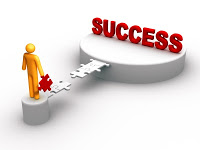